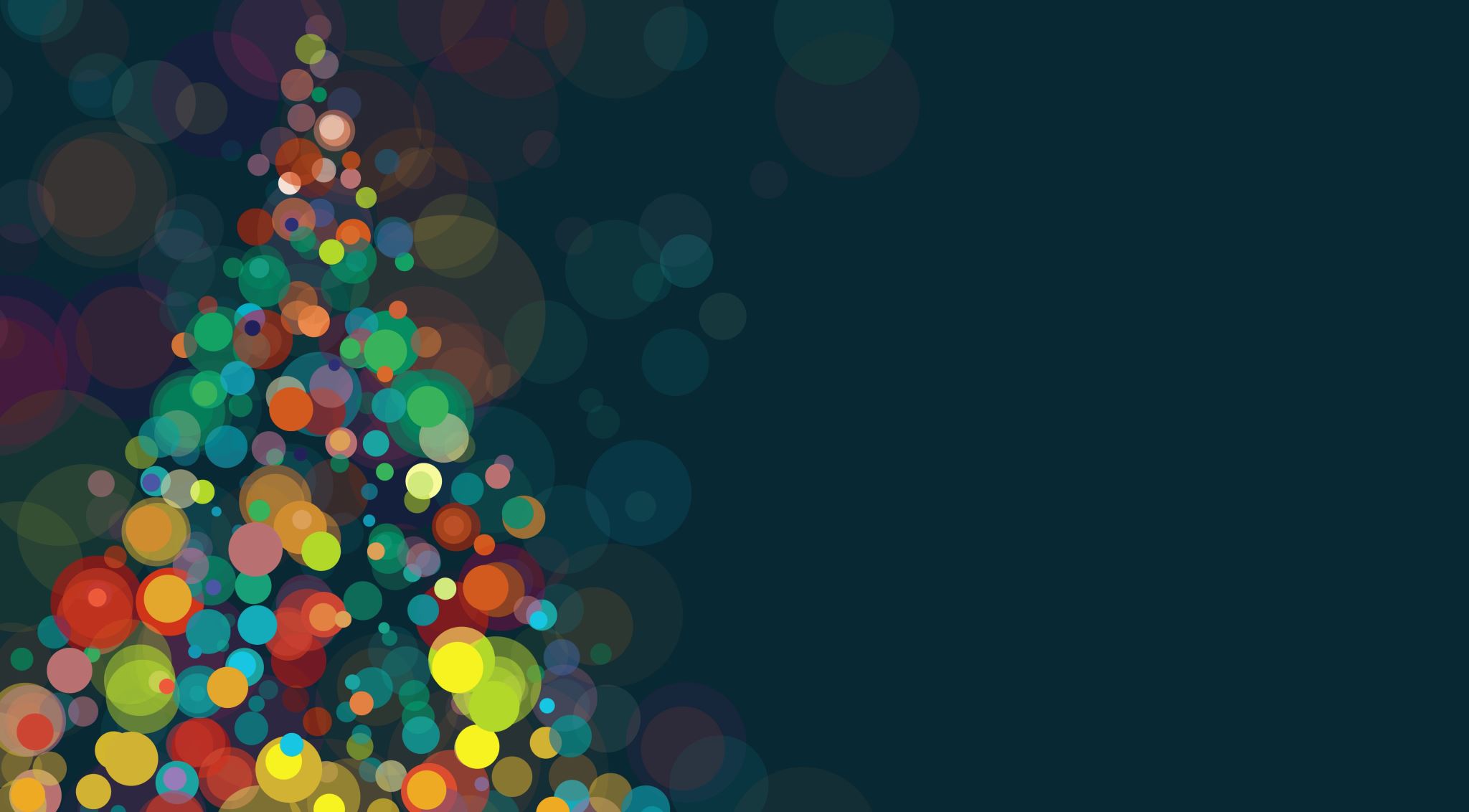 المهارات اللغوية101 عرب
د. أسماء بنت إبراهيم الجوير
مكاسب المقرر
الوحدة الأولى
أهمية دراسة اللغة، مفاهيم ومصطلحات.
أولاً: أهمية اللغة.
1/ أهمية دراسة اللغة بشكل عام.
2/ أهمية دراسة اللغة العربية بشكل خاص.
3/ تعلم لغات غير العربية.
1: أهمية دراسة اللغات والأسباب الداعية للعناية بها:
2: أهمية دراسة اللغة العربية بوجه خاص:
3: تعلم لغات غير العربية:
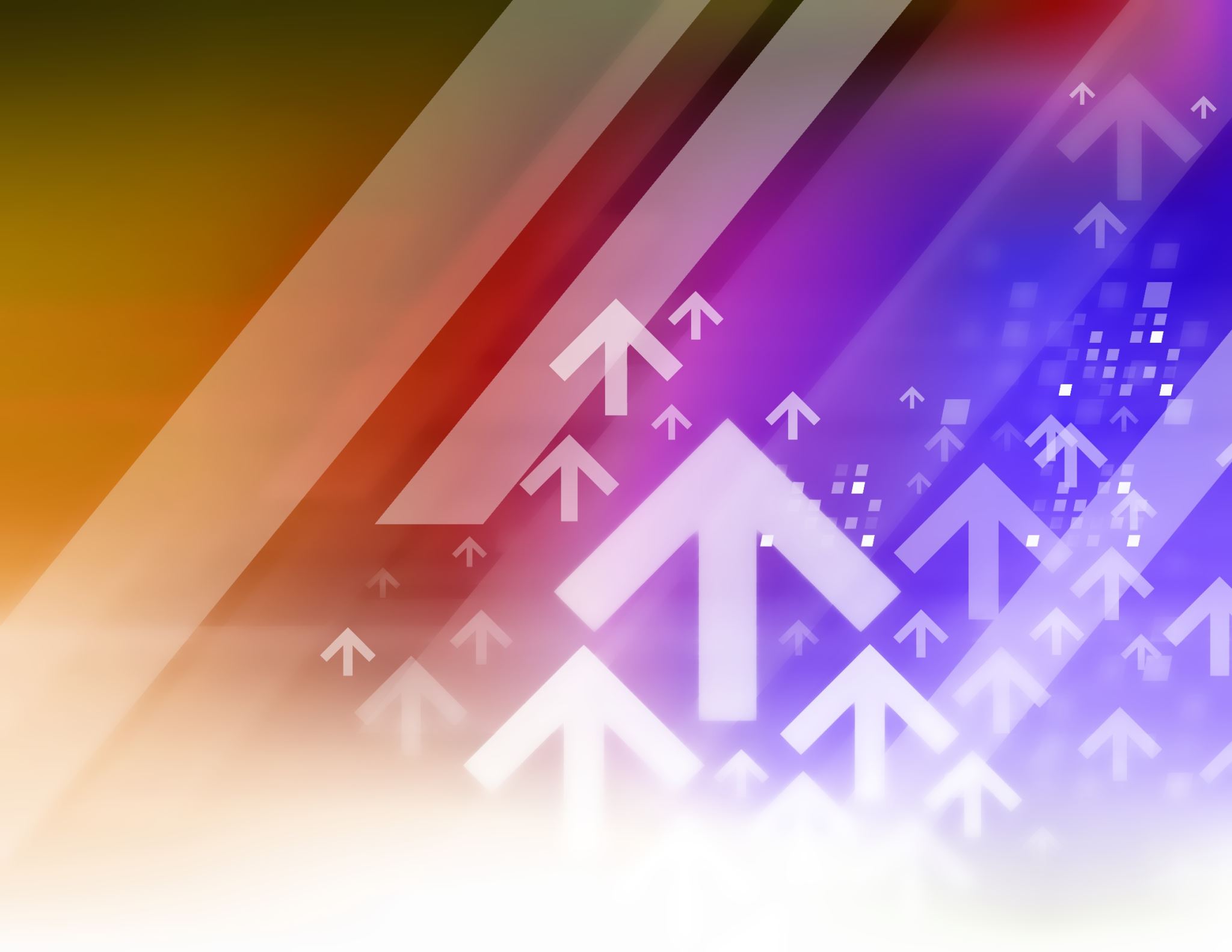 ثانياً: مصطلحات ومفاهيم.
1/ الاسم والفعل والحرف.
2/الإعراب والبناء.
1/ أقسام الكلام:
الاسم: الكلمة التي تدل على مسمى معين واضح الاسمية أو تخفى اسميته.
الفعل : الكلمة التي تدل على الحدث والزمن.
الحرف: الكلمة التي تدل على معنى لا يظهر إلا من خلال سياق الجملة.
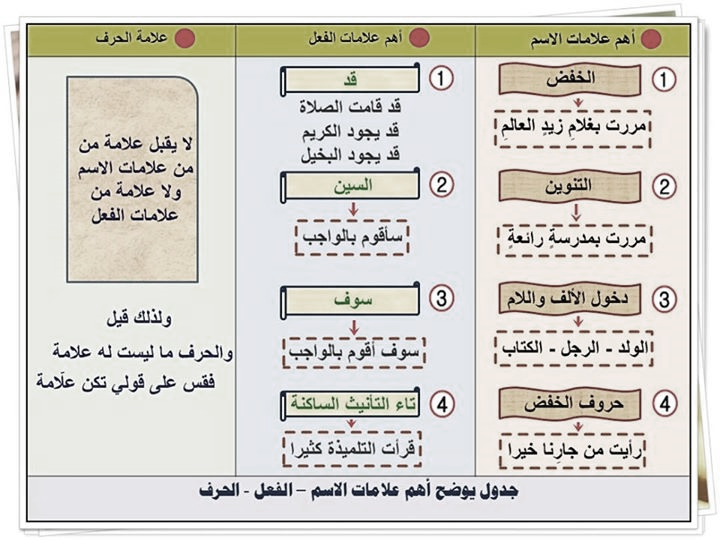 علامات أقسام الكلام
2/ الإعراب والبناء:
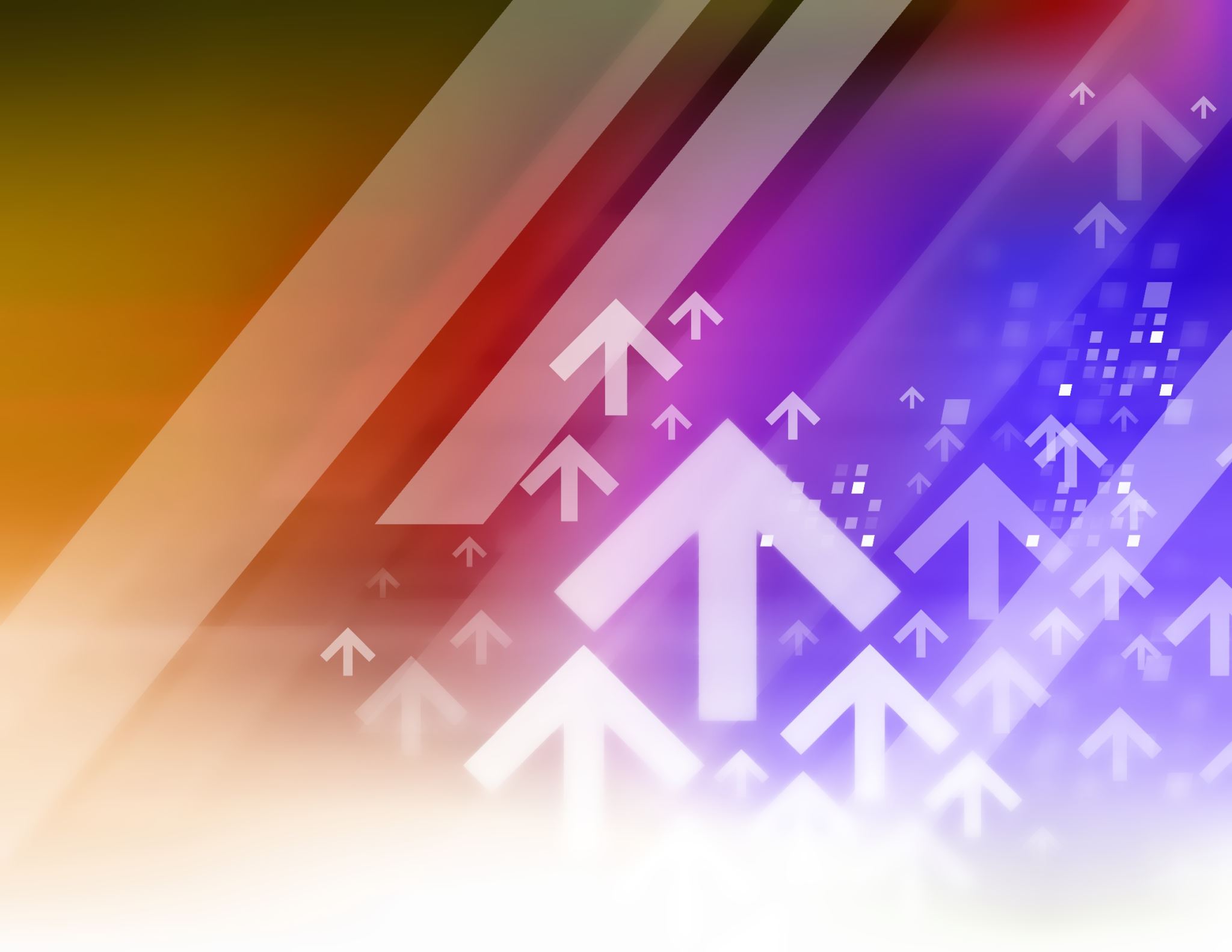 الواجب
الأسئلة في الصفحة 25